Mechanininės pavarų dėžės techninė priežiūra ir remontas
Mechaninės pavarų dėžės konstrukcija
Pavarų dėžės komponentai
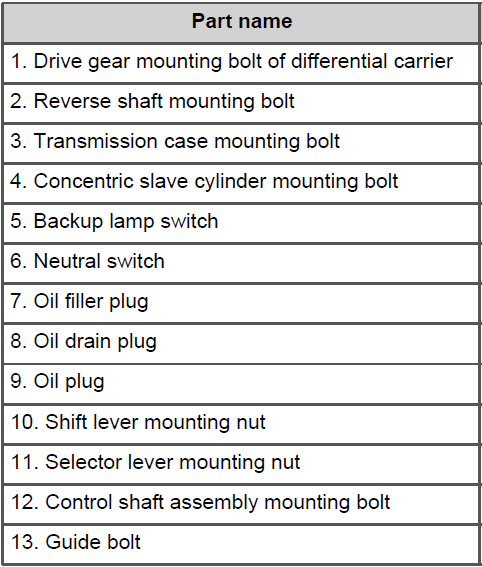 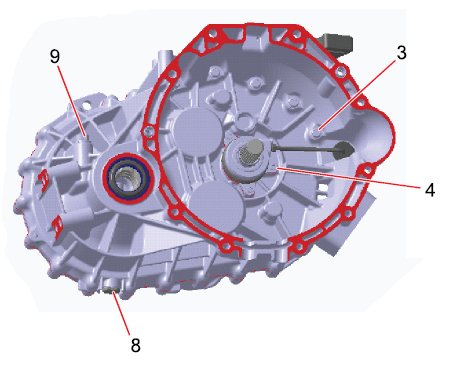 Mechaninės pavarų dėžės konstrukcija
Pavarų dėžės komponentai
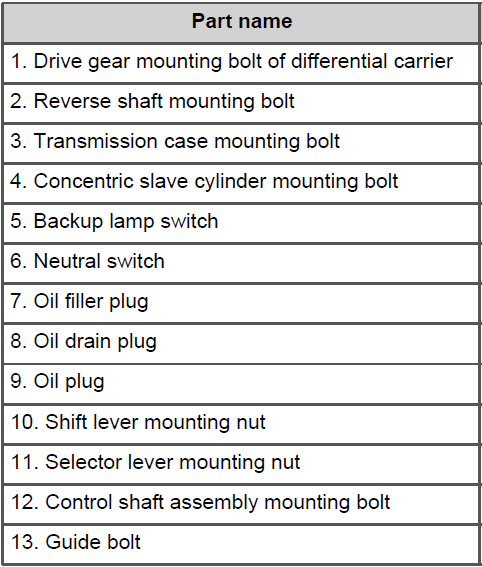 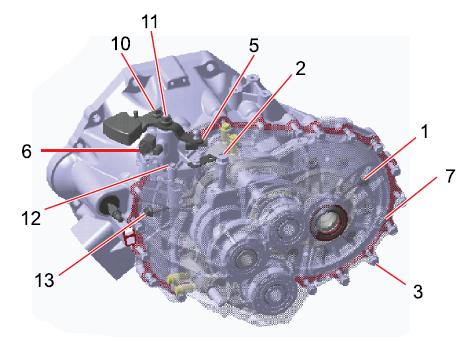 Mechaninės pavarų dėžės konstrukcija
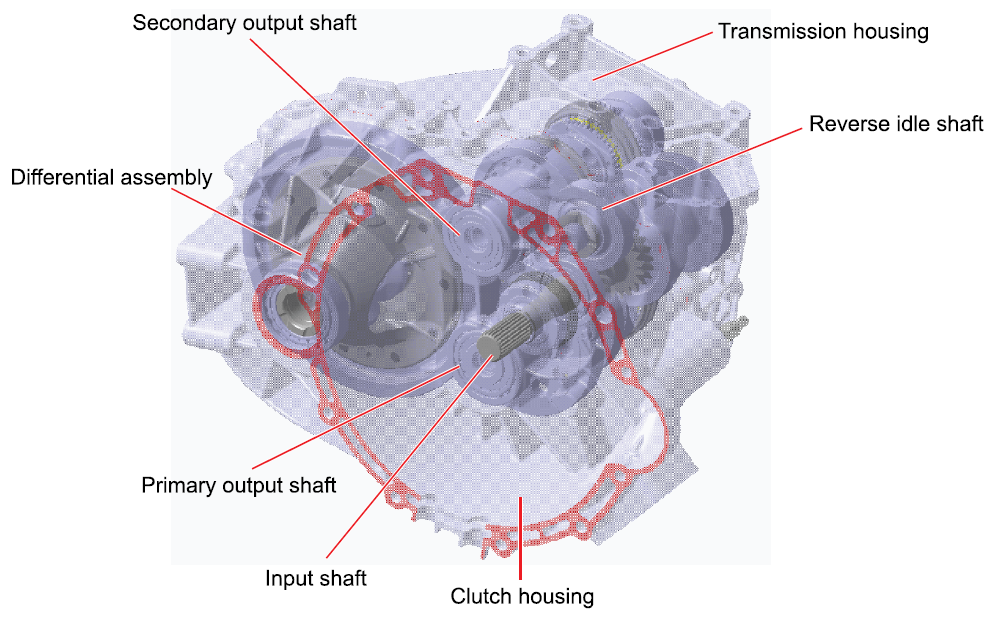 Mechaninės pavarų dėžės konstrukcija
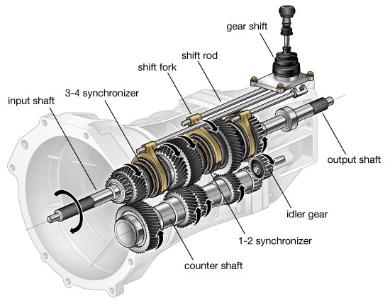 Pavarų perjungimo mechanizmas
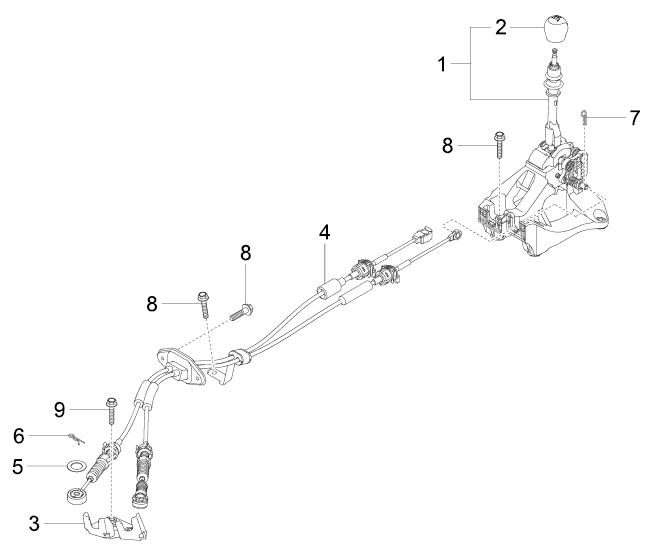 Mechanizmo komponentai
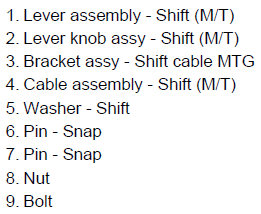 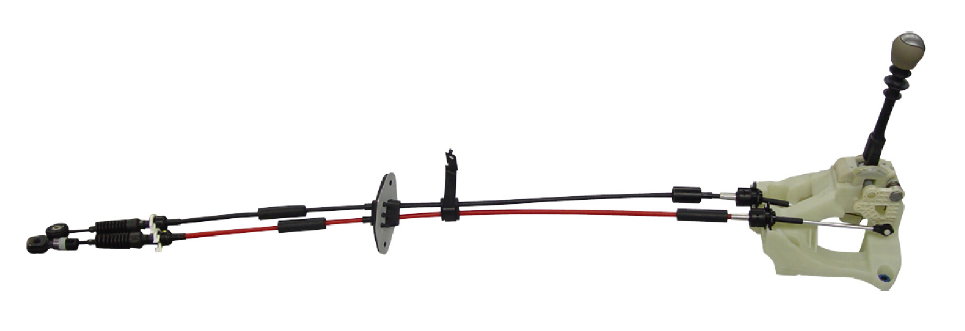 Mechaninės pavarų dėžės techninė priežiūra
Alyva keičiama pravažiavus gamintojo numatytą kilometrų skaičių
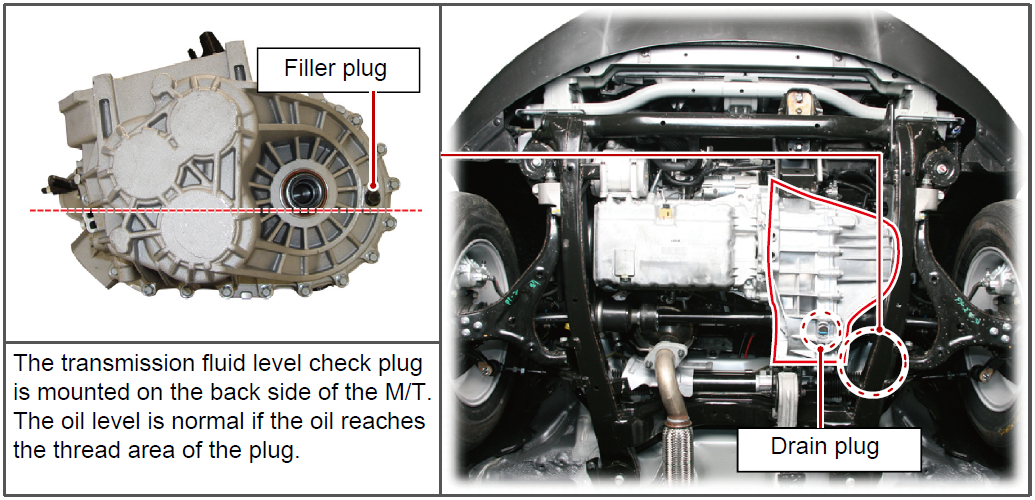 Mechaninės pavarų dėžės techninė priežiūra
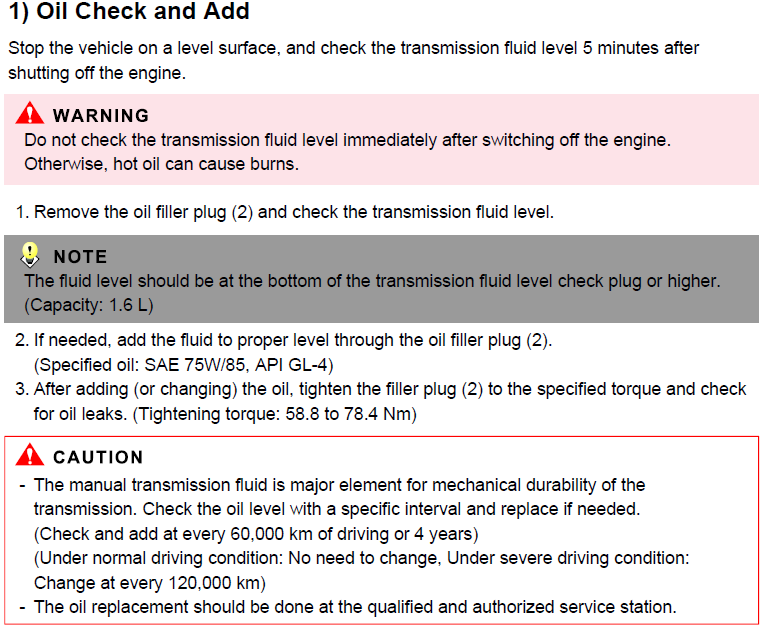 Alyvos keitimo ar papildymo informacija
Mechaninės pavarų dėžės techninė priežiūra
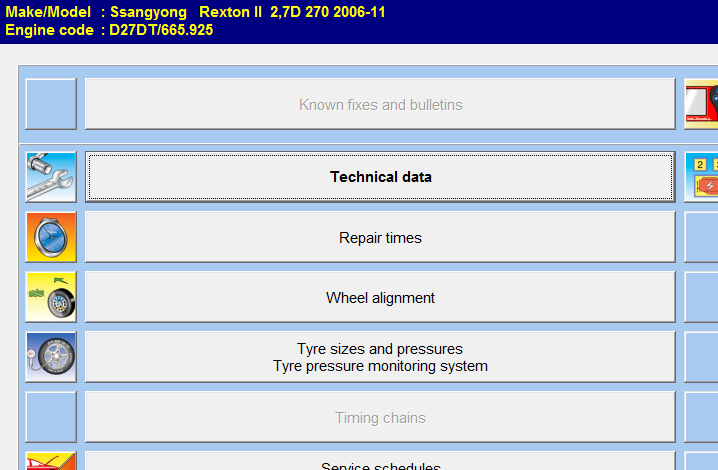 Alyvos keitimo ar papildymo informacija
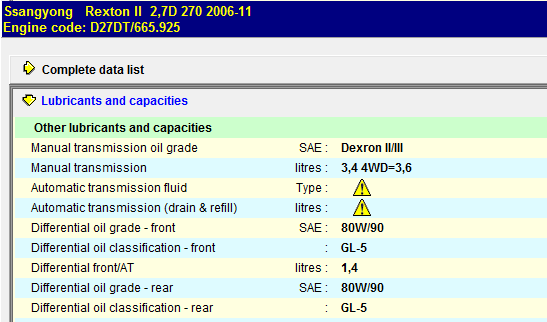 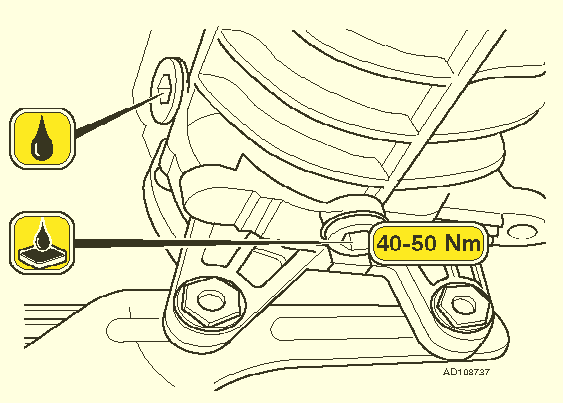 Mechaninės pavarų dėžės remontas
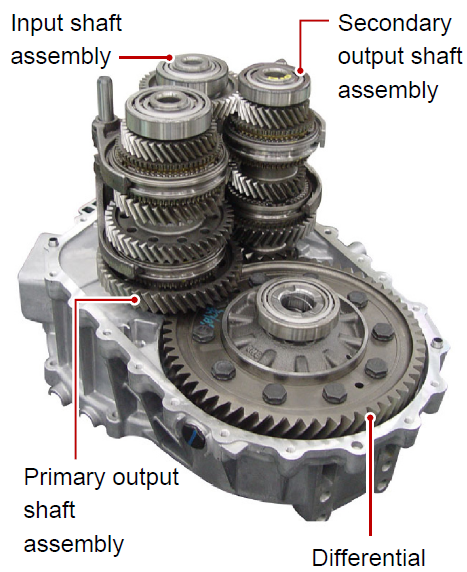 Pažeisti konstrukcijos elementai keičiami naujais!
Mechaninės pavarų dėžės remontas
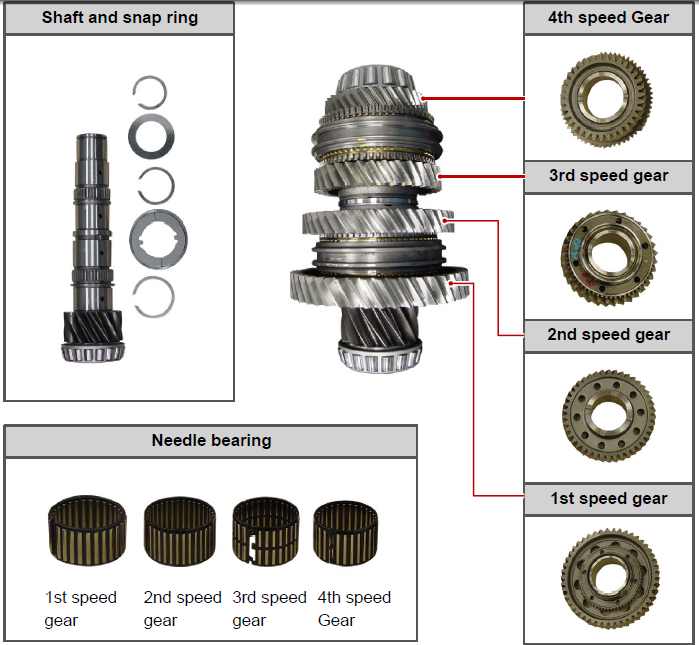 Pažeisti konstrukcijos elementai keičiami naujais !
Mechaninės pavarų dėžės remontas
Pažeisti konstrukcijos elementai keičiami naujais !
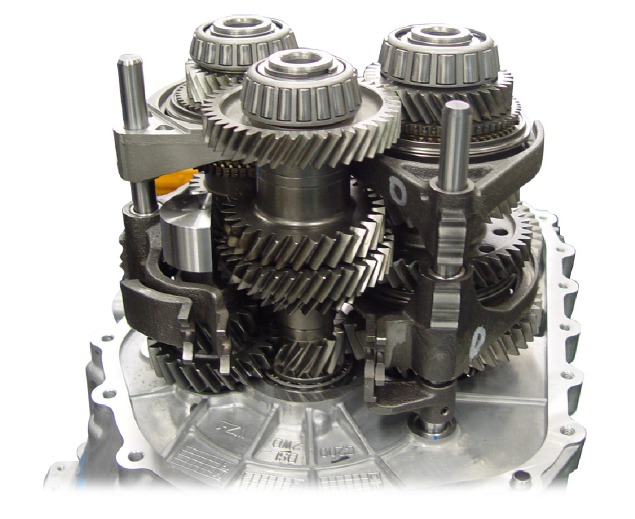 Mechaninės pavarų dėžės remontas
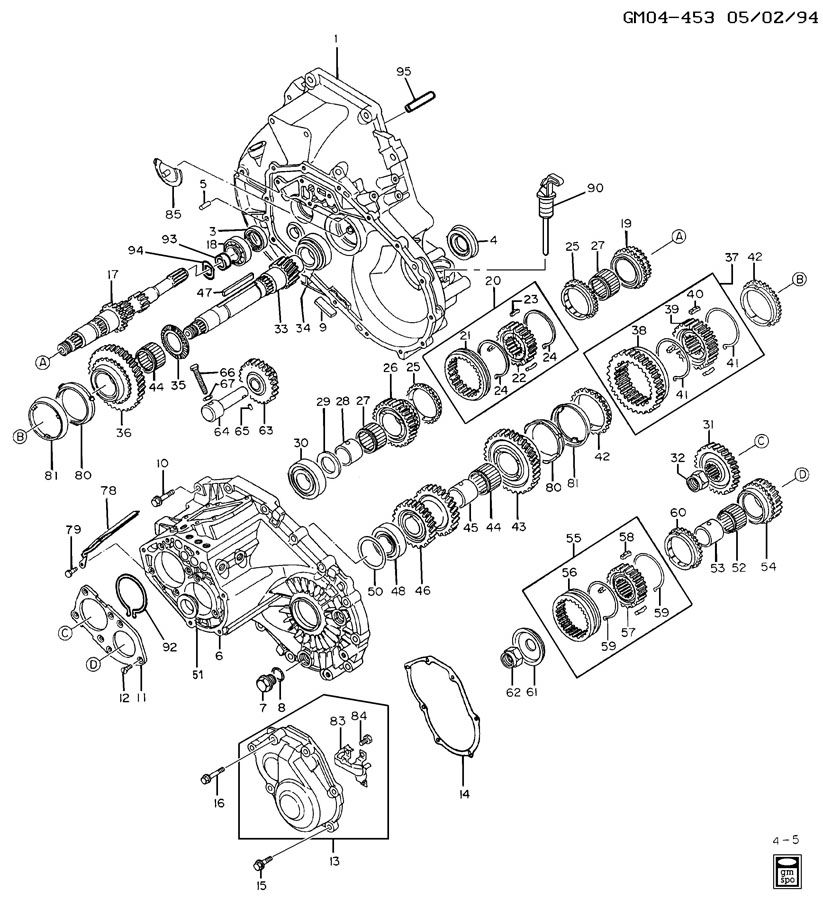 Pavarų dėžė ardoma ir surenkama tik jai būdinga tvarka
Savikontrolės užduotis
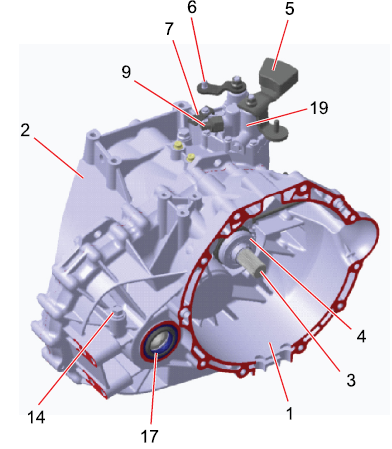 Išvardinkite mechaninės pavarų dėžės komponentus
Savikontrolės užduotis
Išvardinkite mechaninės pavarų dėžės komponentus
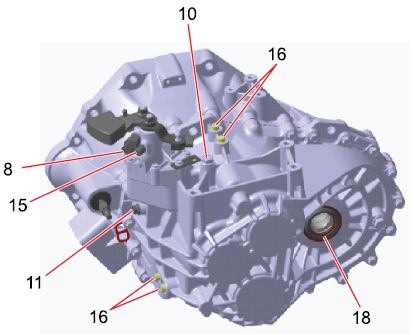 Savikontrolės užduotis
Išvardinkite mechaninės pavarų dėžės komponentus
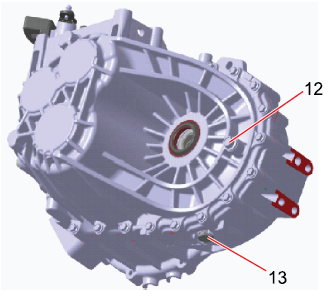 Savikontrolės užduotis
Pasitikrinkite!
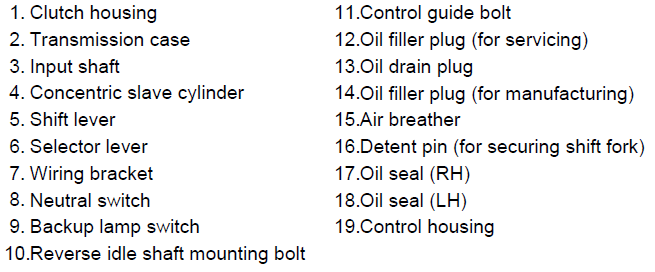 Ačiū už dėmesį
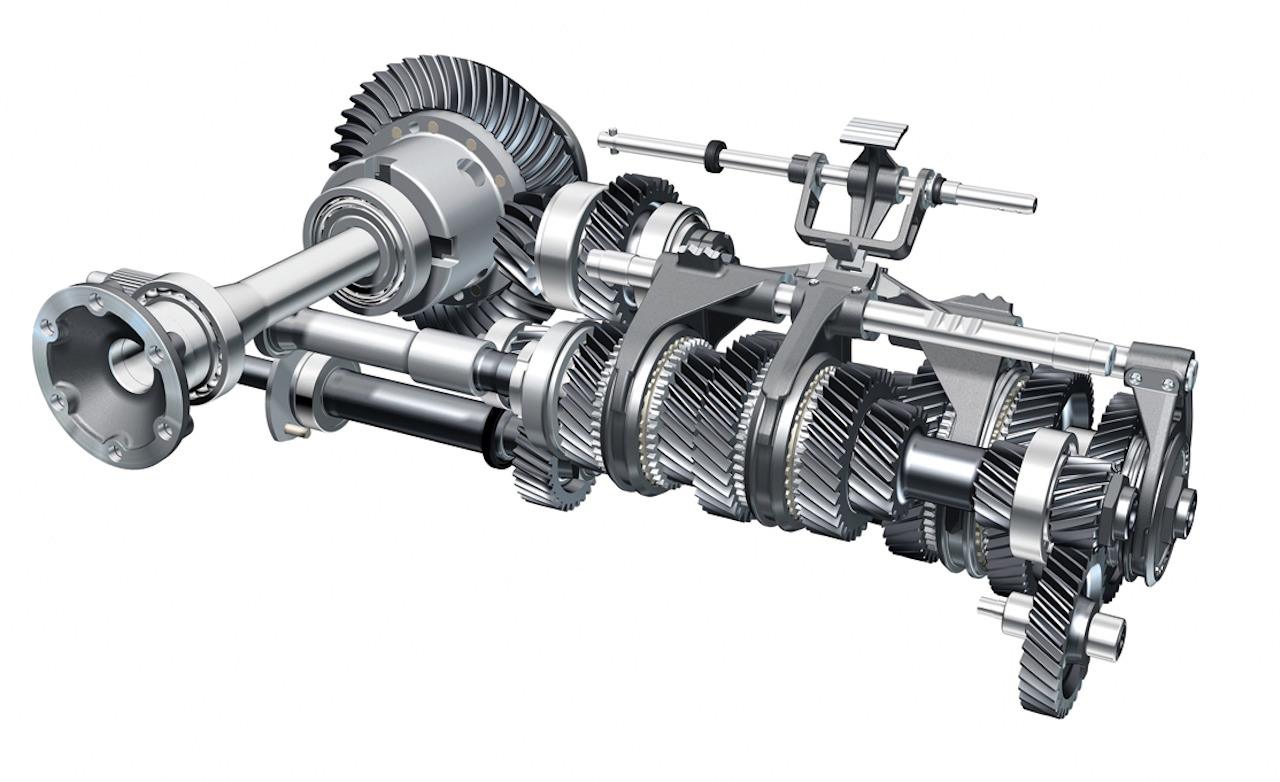